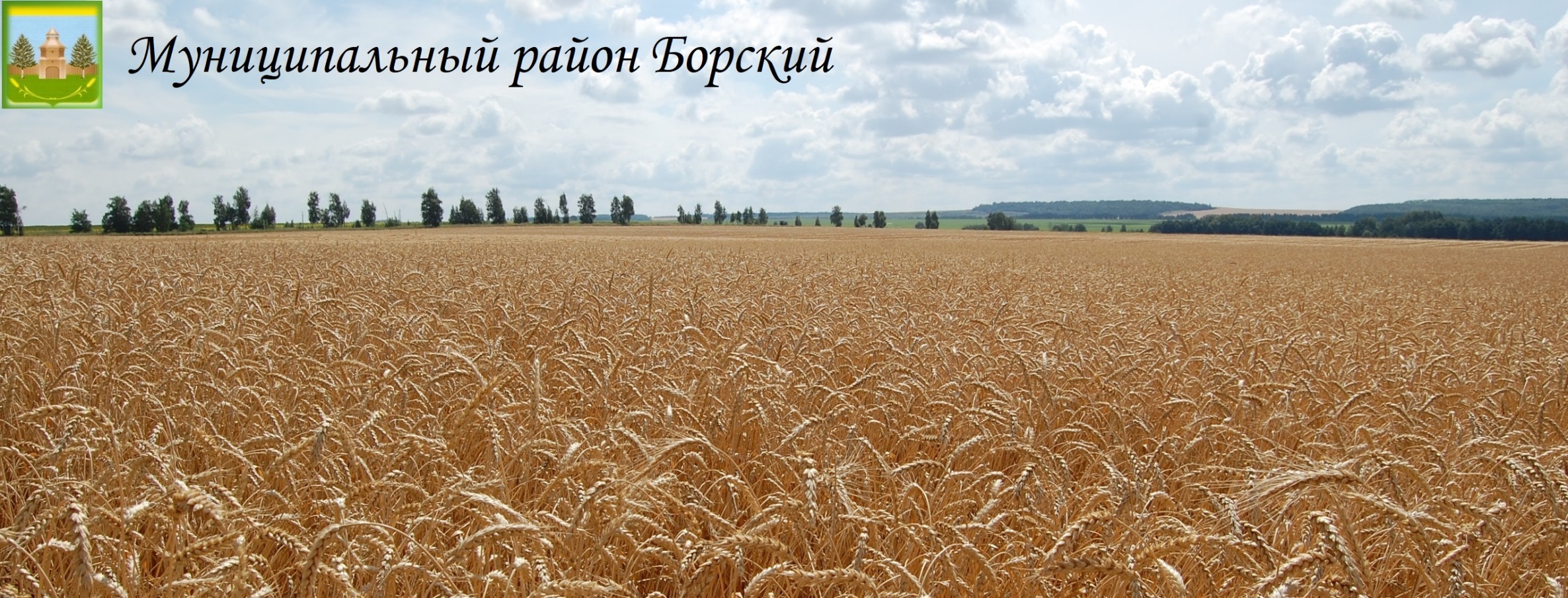 И Н В Е С Т И Ц И О Н Н Ы ЙП А С П О Р Т
Приветственное слово Главы муниципального района Борский
Уважаемые партнёры и инвесторы!
Представляю Вашему вниманию инвестиционный паспорт муниципального района Борский Самарской области. Данный комплексно-информационный документ позволит познакомиться с инвестиционным климатом нашегорайона, оценить его социально-экономический и производственный потенциал, подобрать площадку для реализации актуальных проектов.
Одним из основных направлений нашей деятельности является обеспечение устойчивого развития муниципального района Борский на основе повышения его инвестиционной привлекательности,  формирования конкурентоспособного  инвестиционного пространства для ведения бизнеса и реализации эффективной имиджевой политики.
      Администрация района, предприятия и организации находящиеся на нашей территории открыты для сотрудничества с потенциальными партнерами.
      Мы придаем огромное значение экономической стабильности, повышению уровня и качества жизни     населения, обеспечению комфортных условий проживания, ставим перед собой задачу попроведению активной деятельности, направленной на привлечение инвесторов,способных реализовать перспективные проекты.
Общие сведения о муниципальном районе Борский Самарской области
Борский район расположен в восточной части Самарской области, в бассейне пересекающей его реки Самары. Площадь территории — 2103 км².  Район граничит с Алексеевским, Богатовским, Кинель-Черкасским районами Самарской области и Оренбургской областью. Территория района охватывает 2103,9 км.² и представляет собой контраст леса и степи. По северной территории района несёт свои воды приток Большого Кинеля — река Кутулук, по центру и южнее — притоки Самары  реки Таволжанка и Безымянка.
Наш район богат полезными ископаемыми. На глубине 450 метров по всей территории района залегает каменная соль. На территории района имеются ресурсы минеральной воды. Природно-климатические условия муниципального района Борский благоприятны для развития сельскохозяйственного производства.
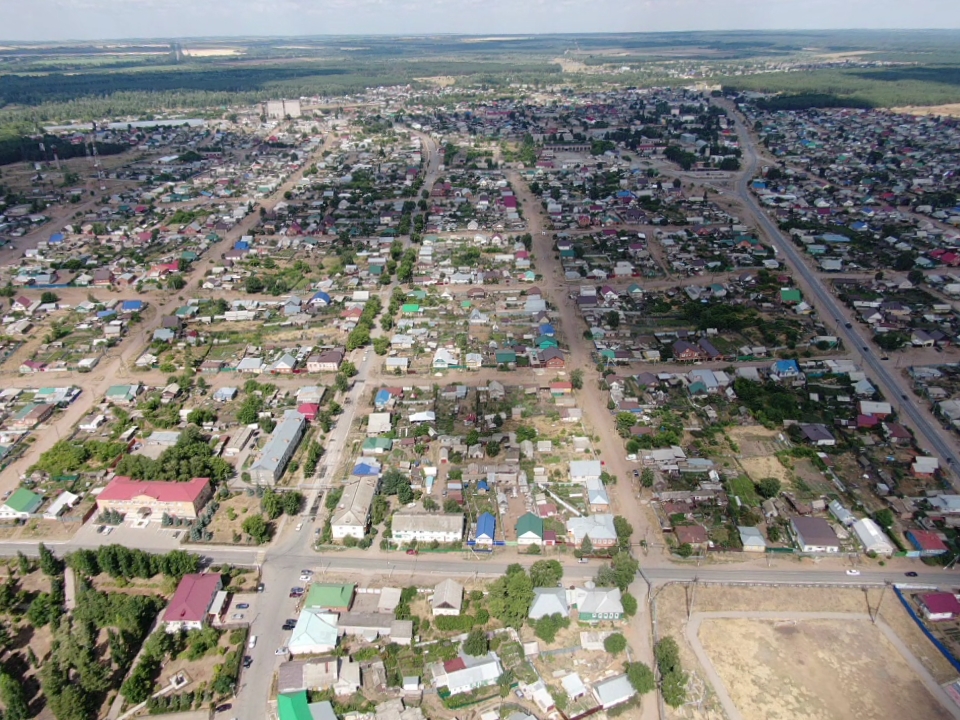 Общие сведения о муниципальном районе Борский Самарской области
Основные показатели социально-экономического развития муниципального района Борский
Транспортно-логистическая система
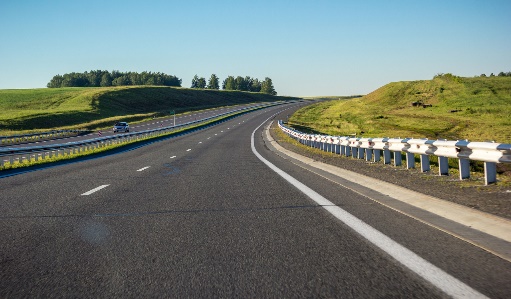 Автомагистраль Самара-Оренбург
 М5 Урал
Расстояние до г. Самара  214 км
Расстояние до
 г. Оренбург 325 км
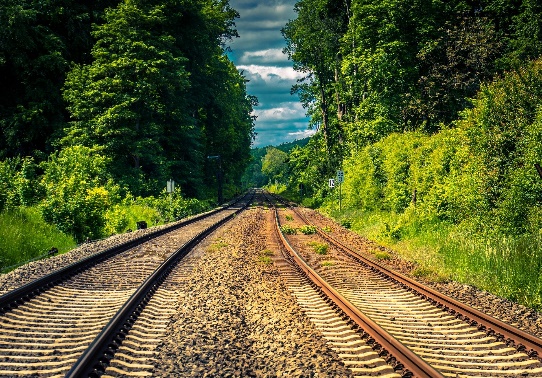 Железная дорога Москва-Самара-Оренбург-Ташкент
Расстояние до г. Казань 455 км
Расстояние до г.Москва 1157 км
Транспортное обслуживание по району осуществляет ОАО «Борское автотранспортное предприятие» Действуют 7 внутрирайонных маршрутов
Структура экономики муниципального района Борский
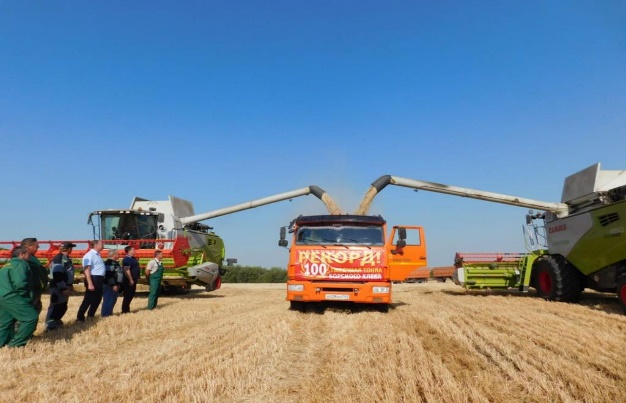 Сельское хозяйство -35,5%
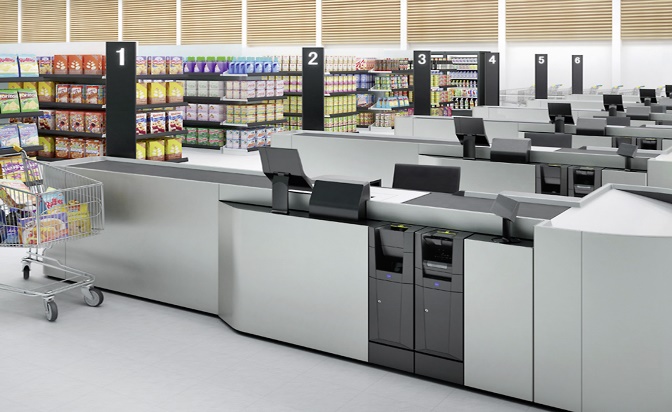 Торговля -26,8 %
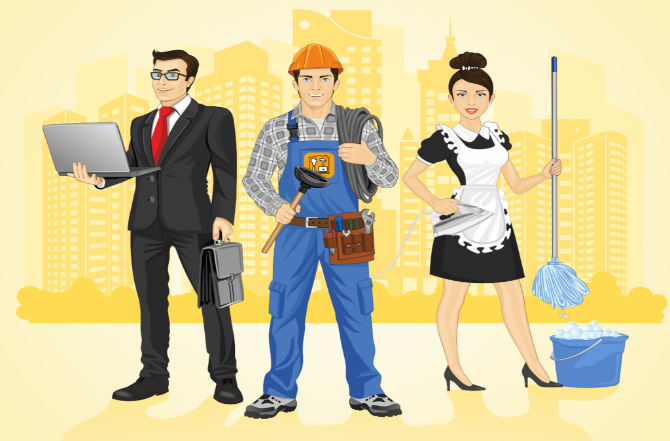 Предоставление услуг -18,5%
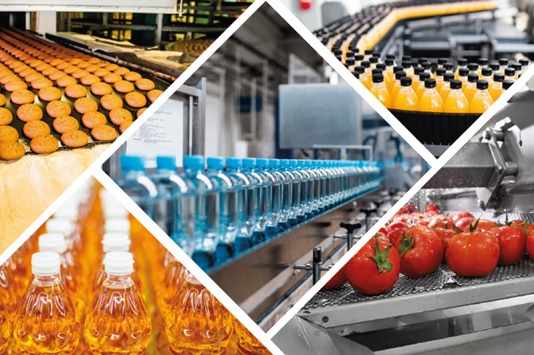 Пищевая промышленность-10,5%
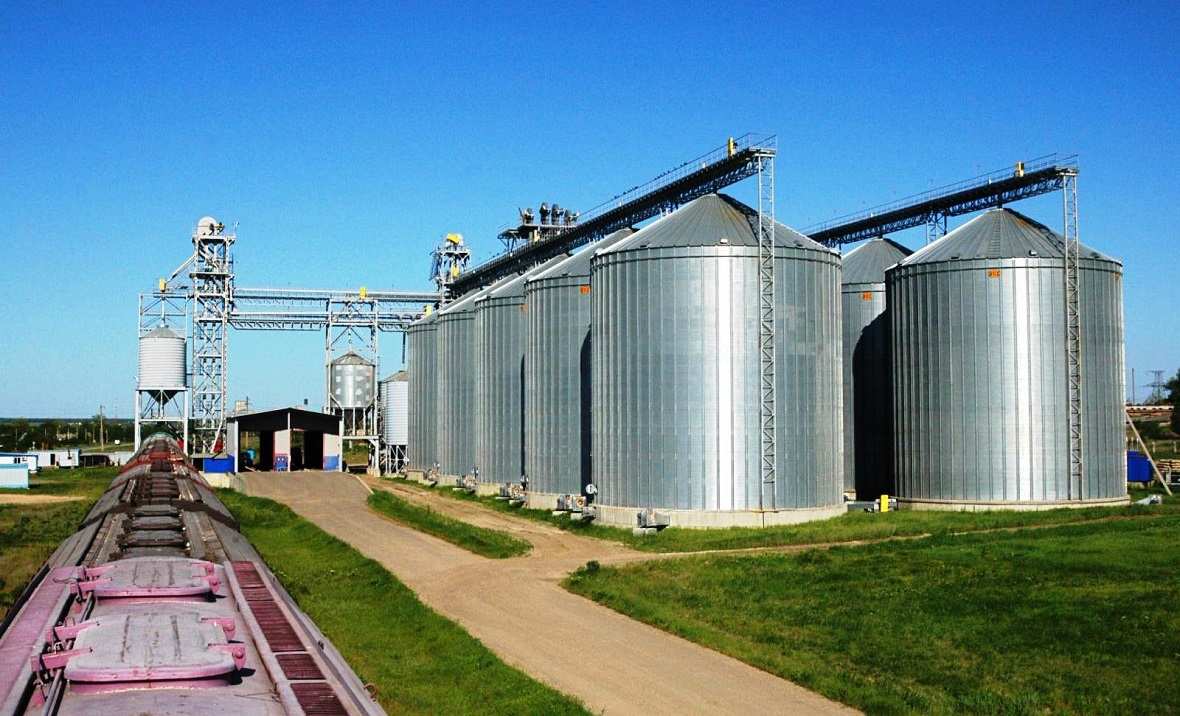 Транспортировка и хранение    8,7 %
Зерновые 
культуры
Подсолнечник
Сельское хозяйство района
Молоко
Мясо
Растениеводство
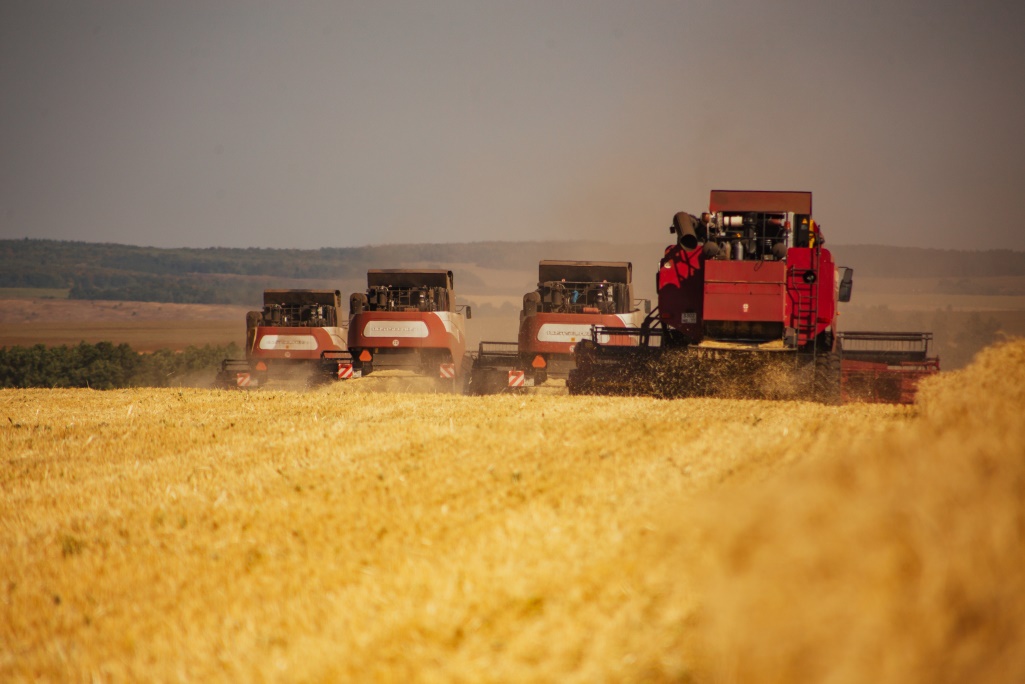 Посевная площадь за 2023 год
Урожайность 2022 год
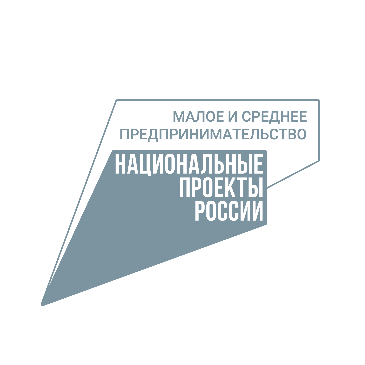 Животноводство
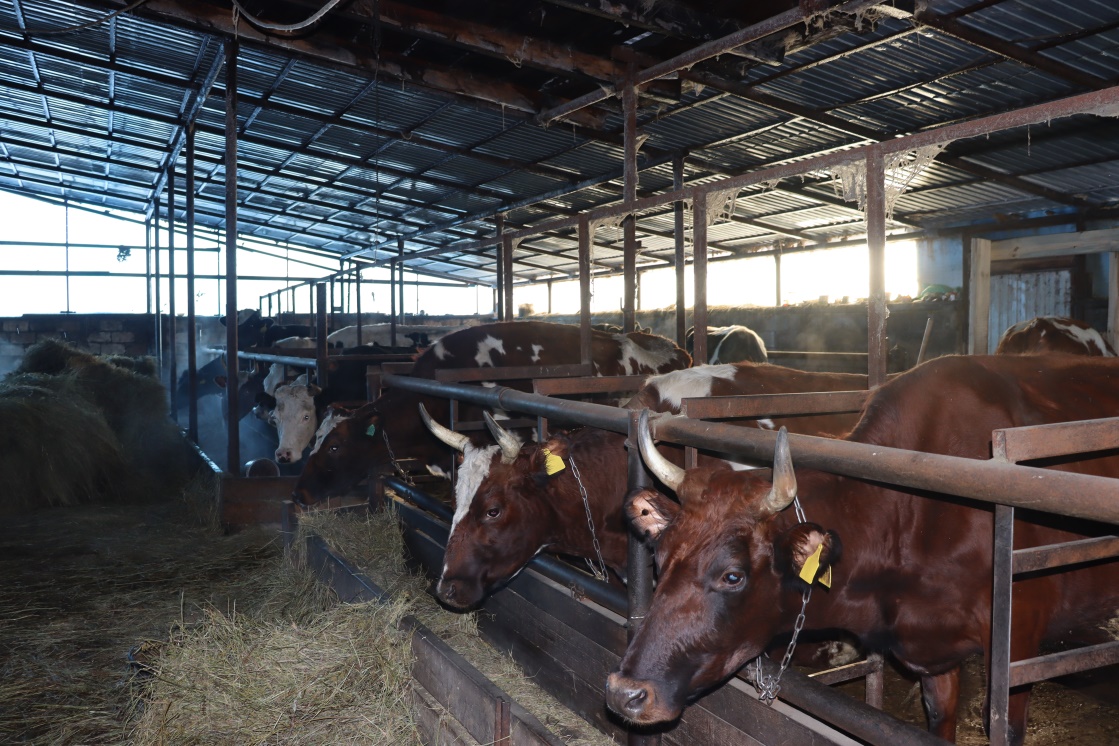 Поголовье КРС
Производство молока в 2023 году по сравнению с 2022 годом увеличилось на 101,2%
Средний надой на 1 корову в год
Производство мяса увеличилось в 2023 году по сравнению с 2022г. На 114,3
Промышленность
Индекс промышленного производства по полному кругу промышленных предприятий за период январь-декабрь 2023 года составил 101,1%
Социальная сфера
Здравоохранение
Культура
Образование
Борский межпоселенческий районный Дом культуры;
23 культурно-досуговых учреждения клубного типа;
Борская межпоселенческая библиотека;
Детская  школа искусств;
Борский краеведческий музей
7 общеобразовательных школ;
психологический центр;
13 детских садов;
детско-юношеская спортивная школа;
Дом детского творчества «Гармония»;
Борский государственный техникум;
-филиал профессионального учреждения ГБПОУ «Самарский медицинский колледж им. Н. Ляпиной
-центральная больница  на  144 коек;
-поликлиника (амбулаторно-поликлиническая помощь - 470 посещений взрослых и 160 детских в смену);
-одно отделение сестринского ухода в ГБУЗ СО «Борская ЦРБ» на 19 коек
-6 офисов врача общей практики
Инвестиционная привлекательность
-выгодное географическое положение;- природные ресурсы и климатические условия;- наличие квалифицированных трудовых ресурсов;- развитая структура современных средств связи;- развитая коммунальная инфраструктура;
- развитая система розничной торговли и бытовых услуг.
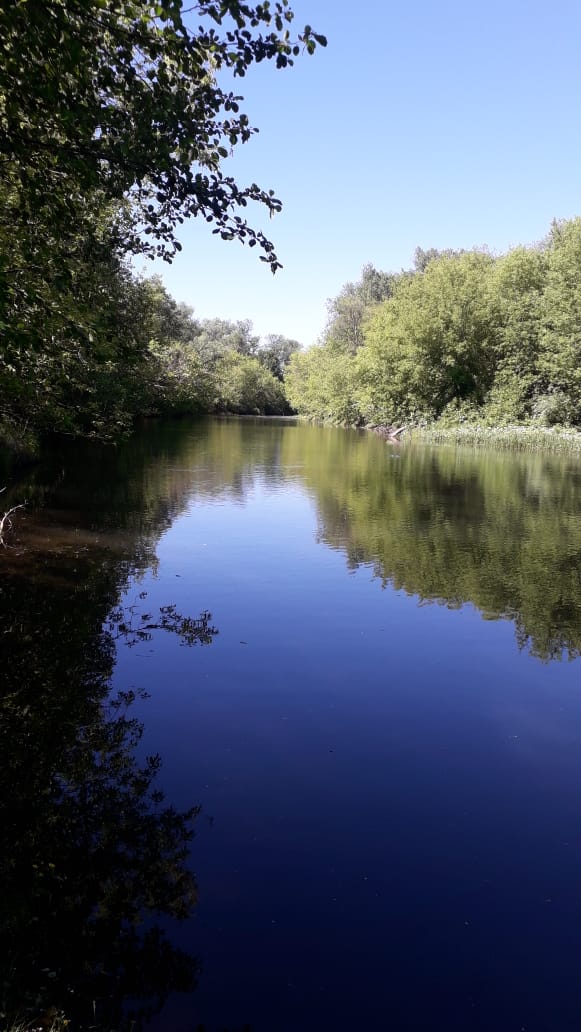 Успешно реализованные инвестиционные проекты
Строительство цеха по производству молочной и кисло-молочной продукции
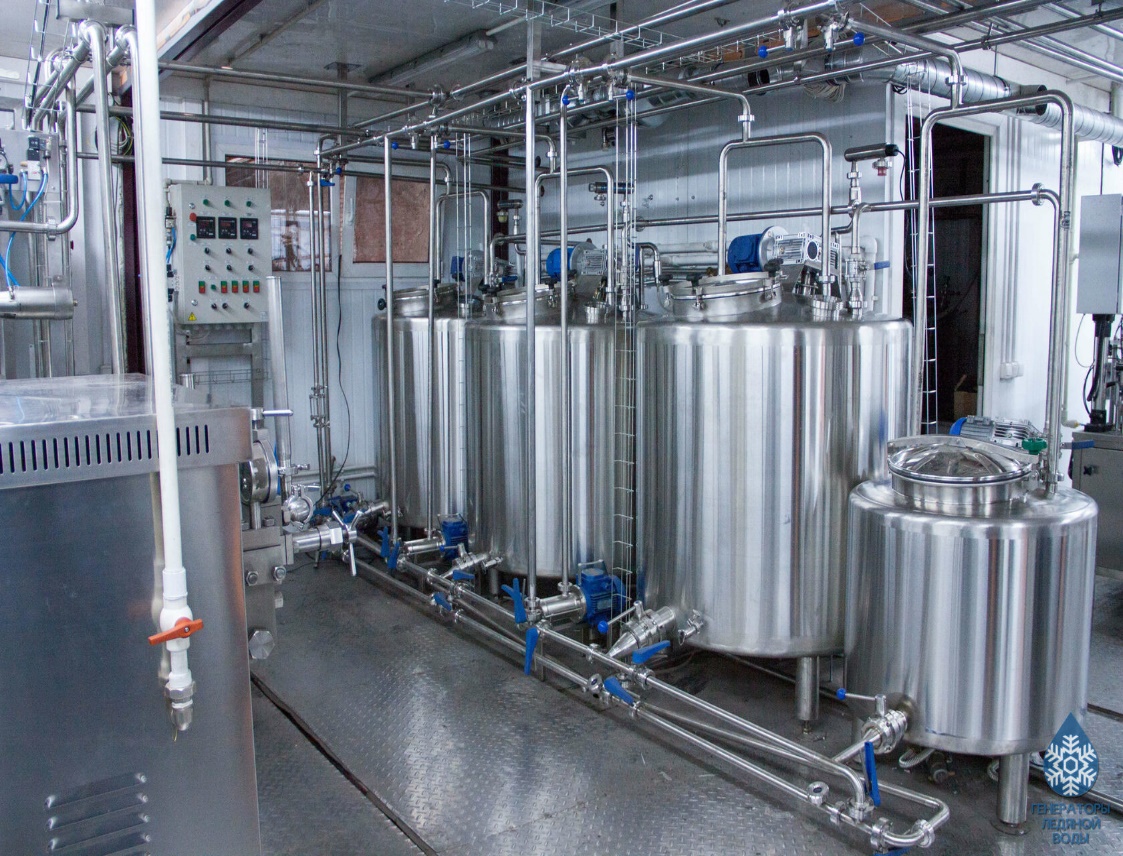 Объём  инвестиций 8,6 млн.руб. Создан на базе колхоза «Луч Ильича» с.Языково Борского района. Производит следующую кисломолочную продукцию: молоко пастеризованное, молоко топлёное, сметана, творог, кефир ряженка. За 2022 год реализовано продукции на 4 995 тыс.руб.
Успешно реализованные инвестиционные проекты
Строительство мини-мельничного комплекса
Объём  инвестиций 28,8 млн.руб. Создан ИП Биктимиров Р.И., построен цех по производству муки высшего и первого сорта, приобретено оборудование и транспортные средства, созданы дополнительные рабочие места.
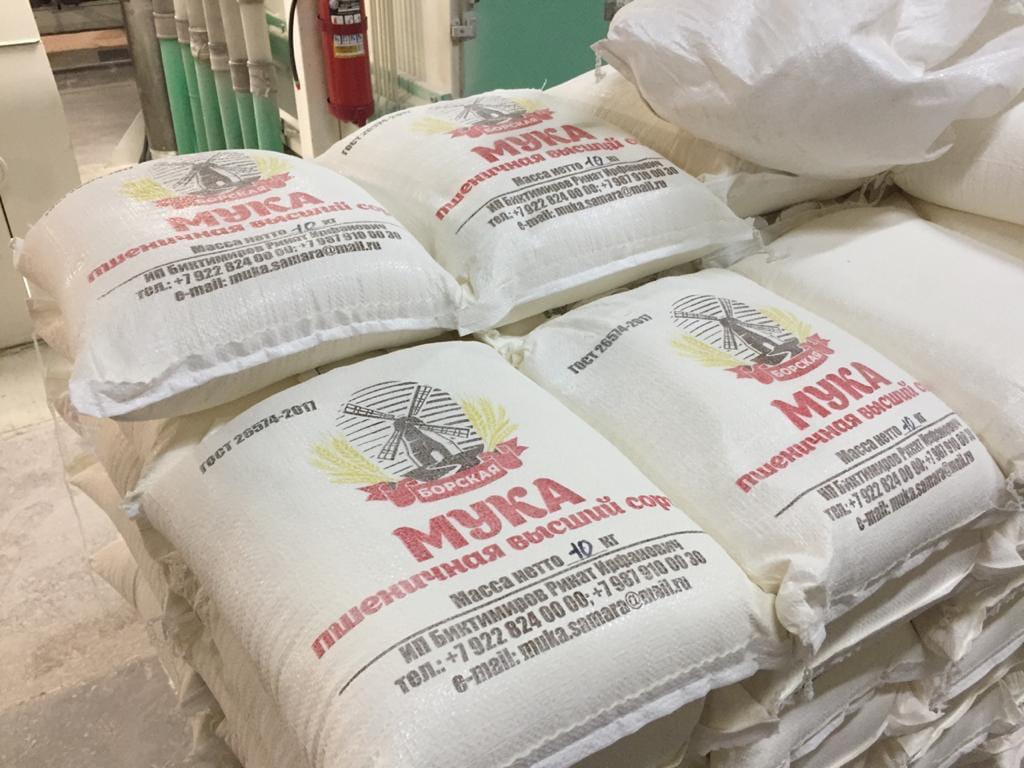 Успешно реализованные инвестиционные проекты
Благоустройство дворовых и общественных территорий
В 2022 году благоустроено 12 дворовых территорий и 3 общественных территории
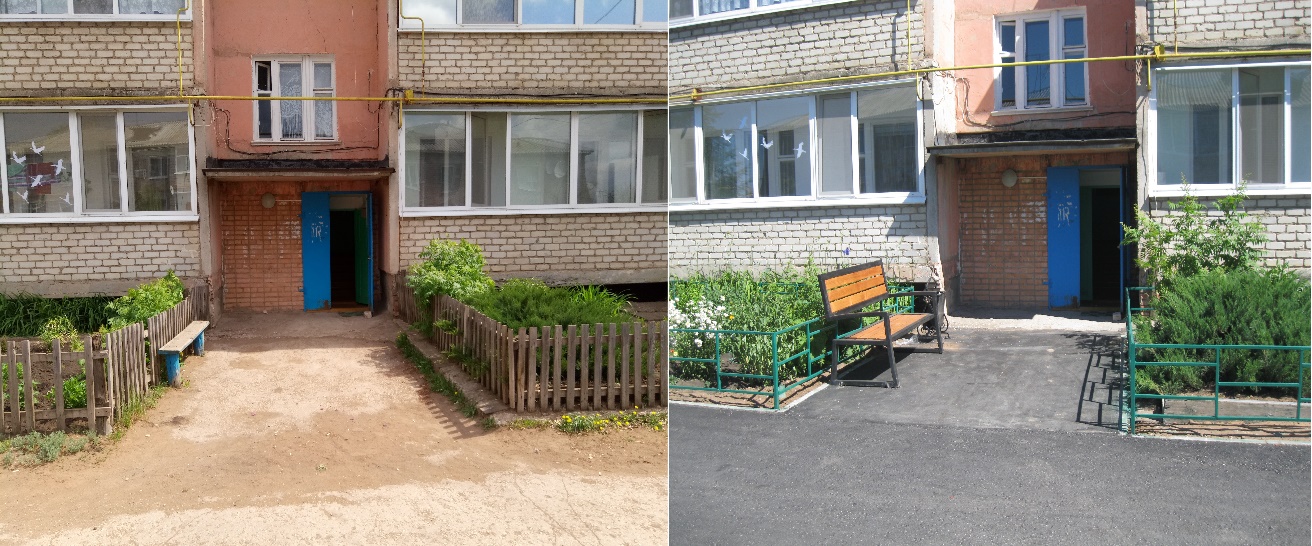 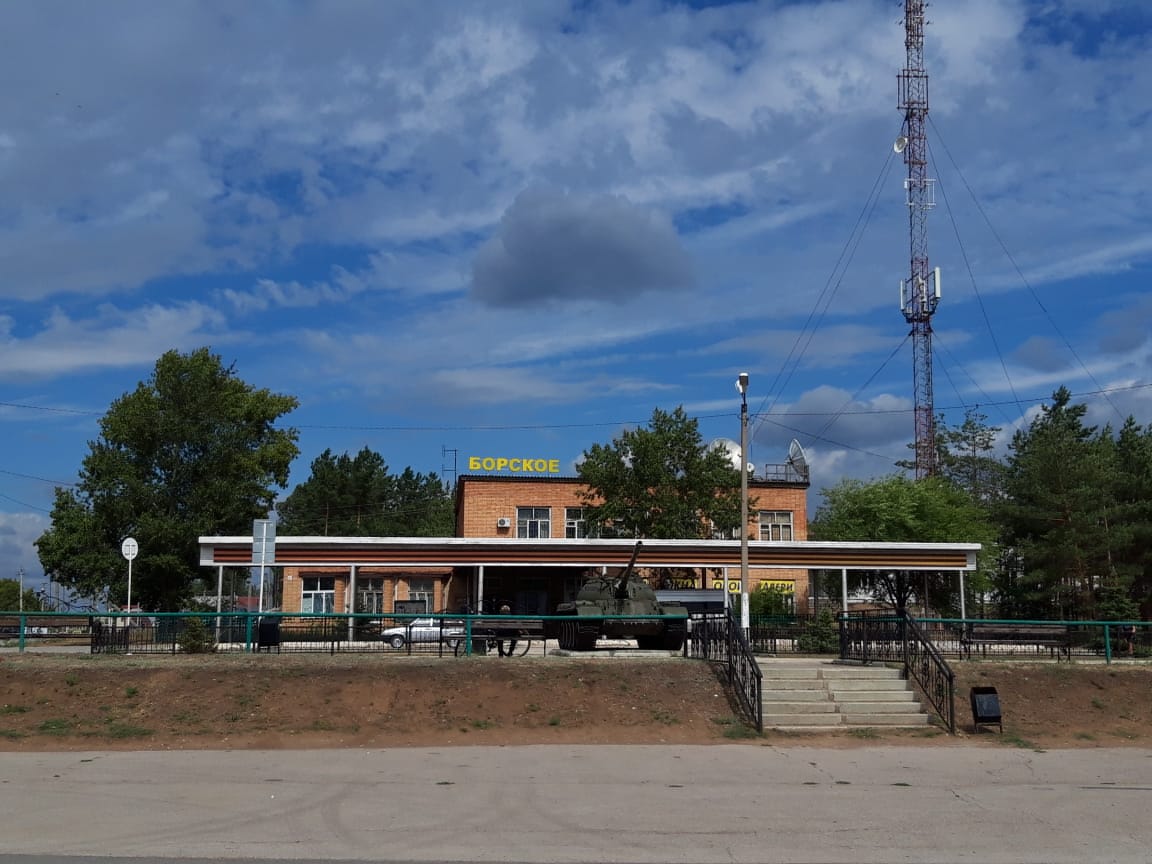 На сумму 11,7 млн.руб
Успешно реализованные инвестиционные проекты
Капитальный ремонт районного Дома культуры
Объём инвестиций 48 млн.133 тыс. руб, инвестиции направлены в рамках реализации национального проекта «Культура», произведён капитальный ремонт здания МБУК «Борский межпоселенческий районный Дом культуры»
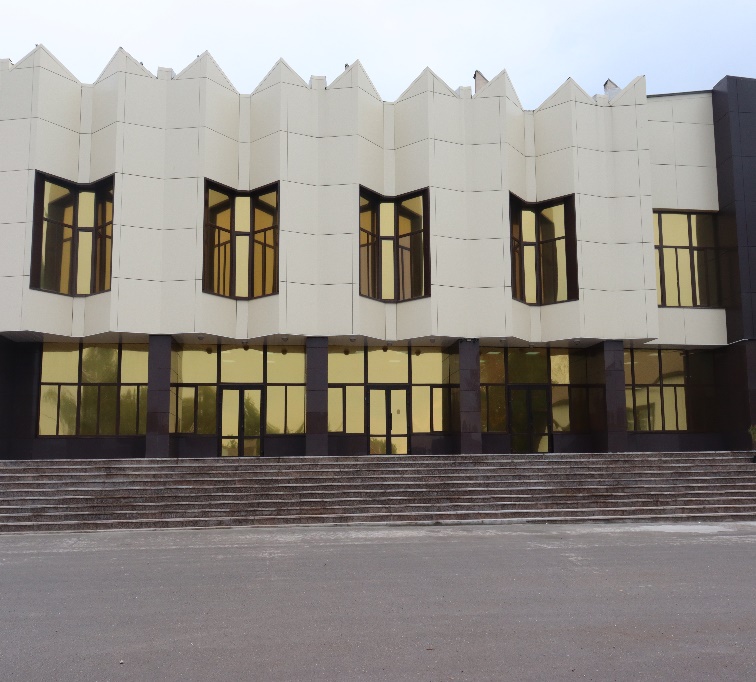 Успешно реализованные инвестиционные проекты
Создание модельных муниципальных библиотек
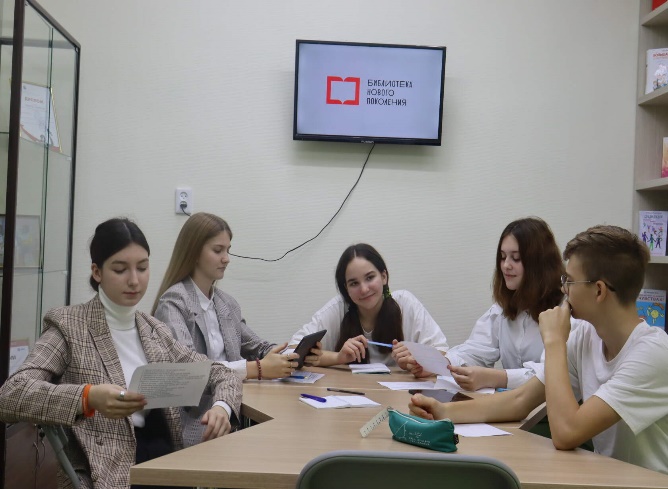 В рамках реализации национального проекта «Культура» на базе  детской и взрослой библиотеке созданы модельные библиотеки «Аксаков-центр: библиотека семейного чтения»
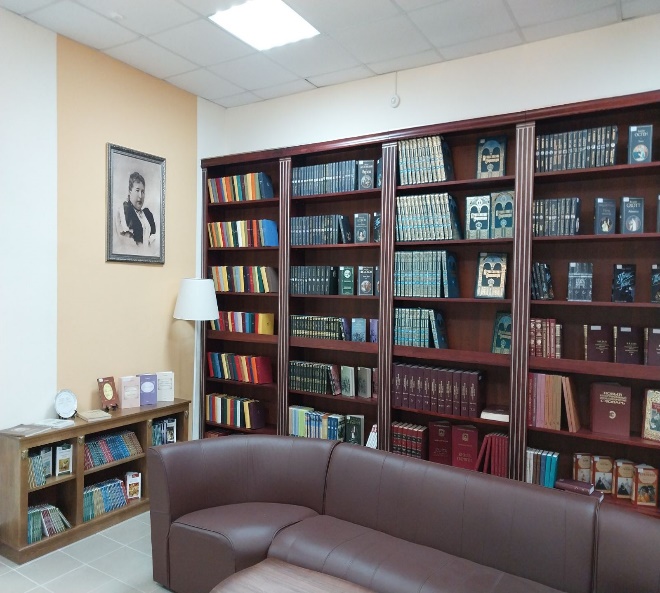 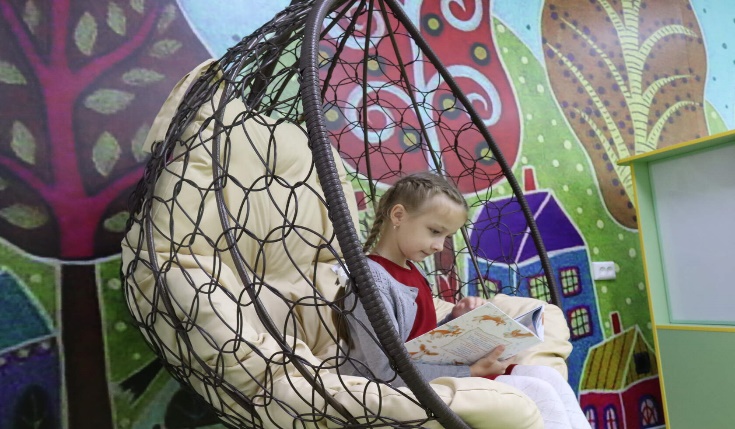 Объём инвестиций
 15 млн. руб.
Успешно реализованные инвестиционные проекты
Строительство сушильно-очистительного комплекса с отделением для хранения 20 тыс. тонн подсолнечника
Объём инвестиций 242,0 млн. руб позволит дополнительно хранить 20 тыс. тонн подсолнечника
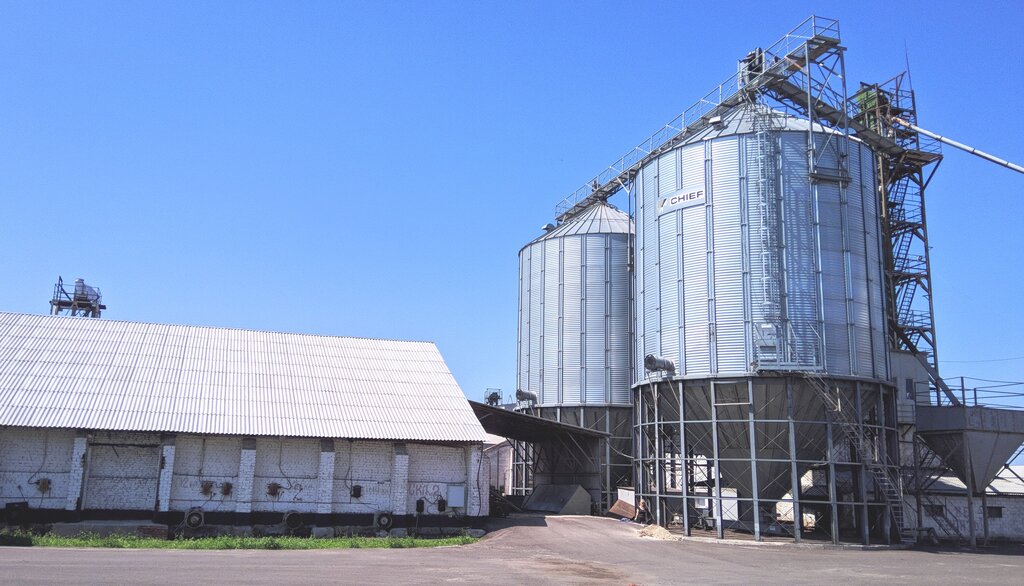 Успешно реализованные инвестиционные проекты
Строительство цеха по производству напитков
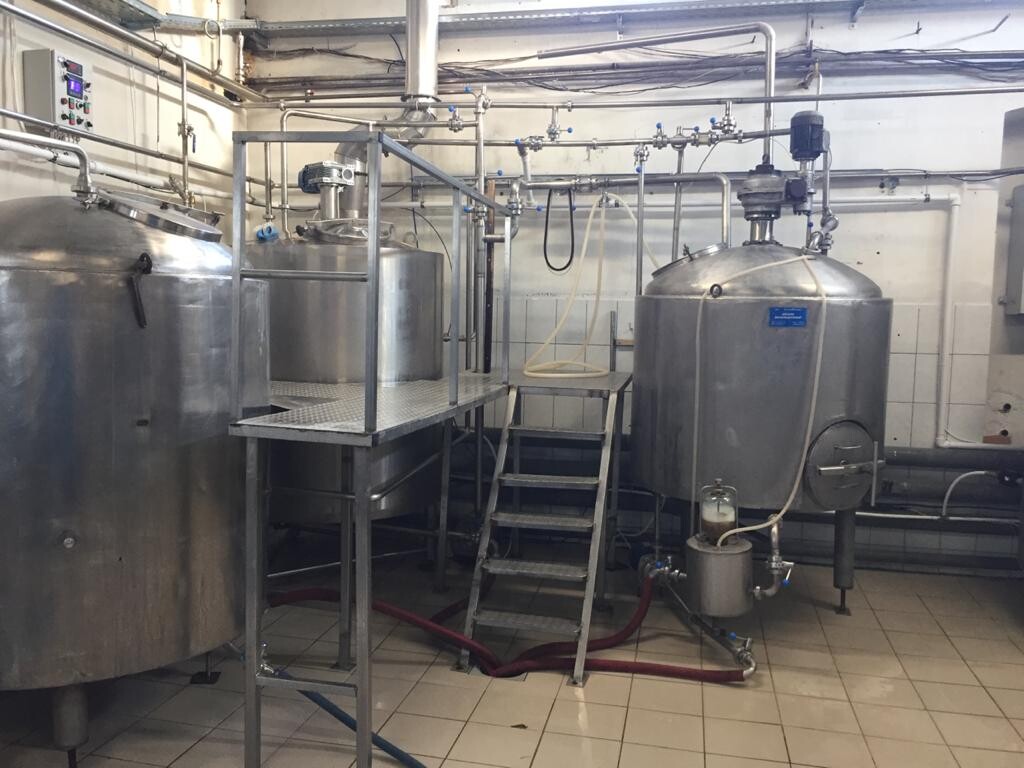 Объём инвестиций 2,2 млн. руб, создание дополнительных рабочие мест, увеличение планового объёма производства на 50 %, плановое увеличение  доходов предприятия на 35 %.
Успешно реализованные инвестиционные проекты
Строительство производственной базы для хранения и переработки сельскохозяйственной продукции
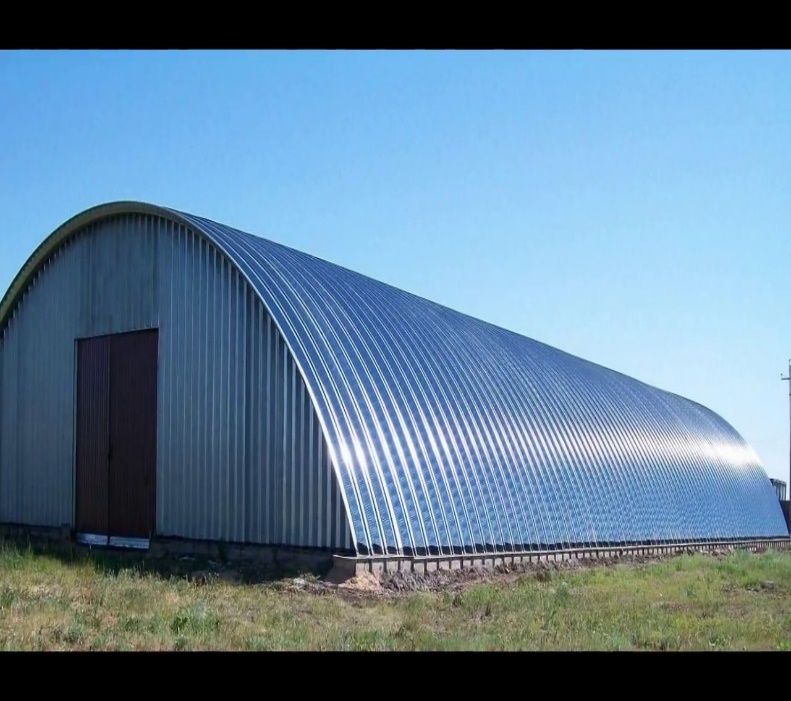 Реализуется на базе колхоза «Луч Ильича», объём инвестиций 5,5 млн. руб, позволит дополнительно хранить 1,5  тыс. тонн зерна
Инвестиционные проекты планируемые к реализации
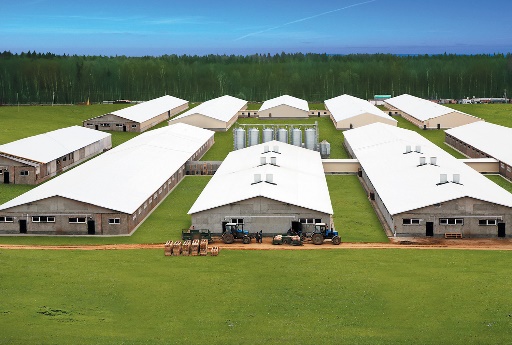 "Создание и эксплуатация животноводческо-растениеводческого комплекса в Борском районе Самарской области"
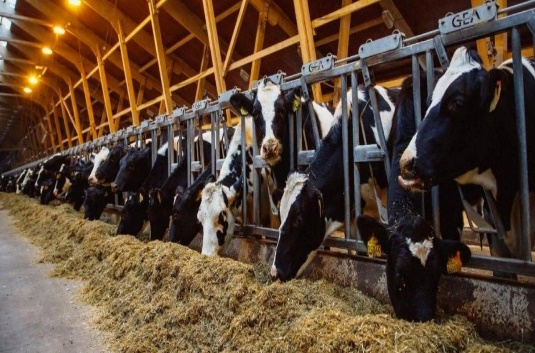 Строительство животноводческого комплекса на 5000 голов КРС, в т.ч. 2400 дойных коров
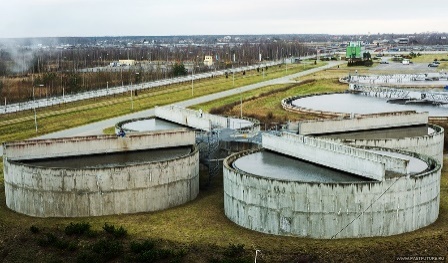 Завершение строительства канализационных очистных сооружений
Инвестиционные проекты планируемые к реализации
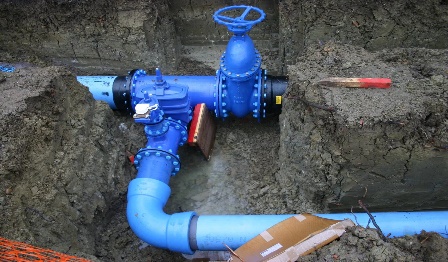 Реконструкция центрального водопровода
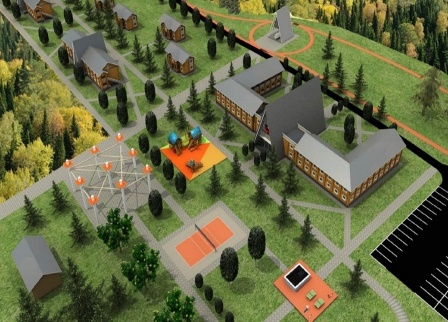 Строительство туристического центра «Ягодная слобода»
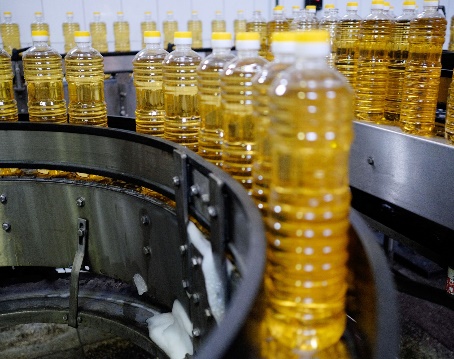 Строительство завода по производству подсолнечного масла
Контакты